CP
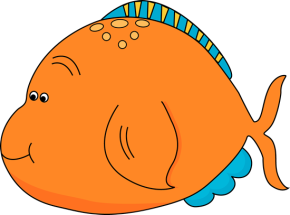 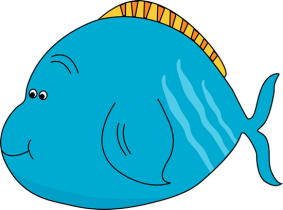 prénom:___________
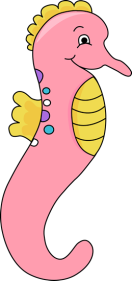 Plan de travail n° 17–
Du …../…… AU……/……
Mon travail est tout juste.
Il y a quelques petites erreurs.
Je n’ai pas compris,
 on me réexplique.
Signature des parents
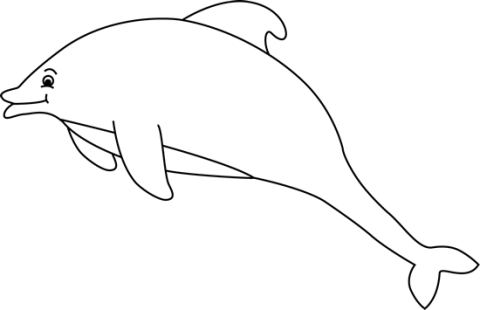 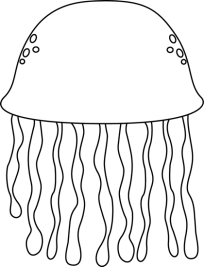 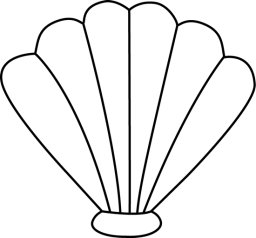 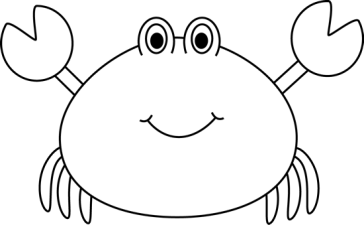 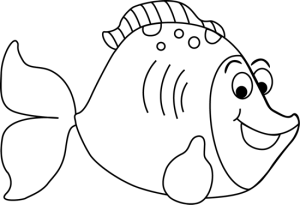 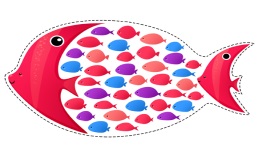 Orthographe
Phonologie
1
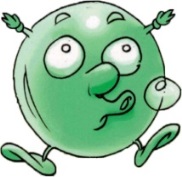 2
Complète les phrases avec des mots de la série 19 (tu peux t’aider de ta liste)
J’écris le mot en dessous du bon dessin:
Je suis un objet qui me protège du soleil: _____________
Quand on trouve ça joli, on dit aussi que c’est  _________________
Quand je parle de lui, c’est une ________personne.
Il fait chaud, je bois de l’______
Tu peux _________venir
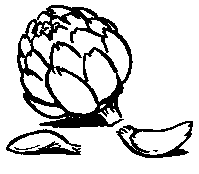 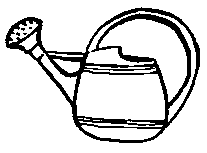 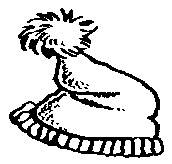 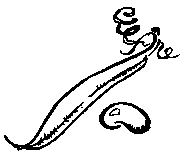 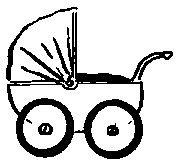 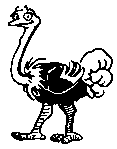 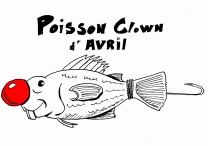 J’écris les mots avec les syllabes que je connais.
3
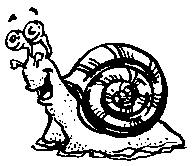 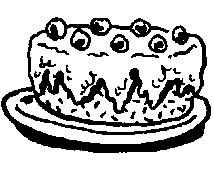 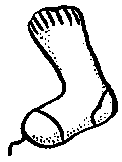 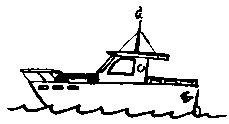 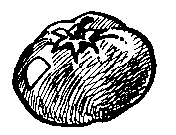 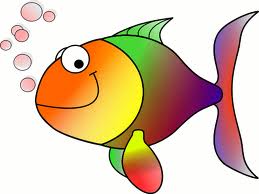 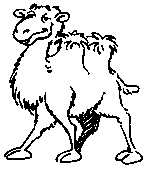 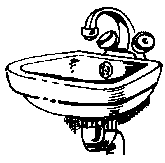 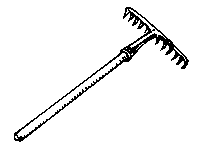 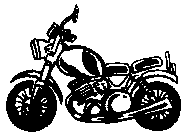 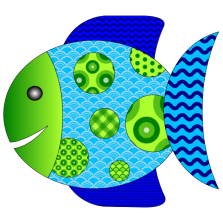 Vocabulaire
Ecriture/copie:
6
4
Je RANGE les mots dans l’ordre de
l’alphabet. Je regarde LA 1èRE LETTRE:
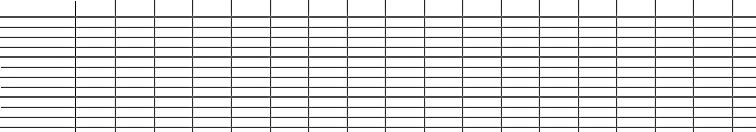 Mercredi, c’est le 1er avril, on colle des poissons dans le dos des copains!..
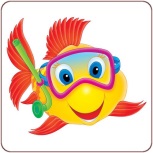 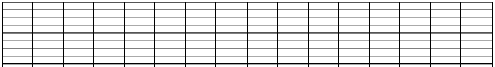 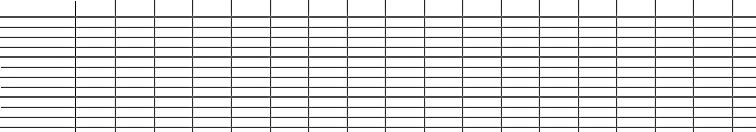 Lecture/vocabulaire
6
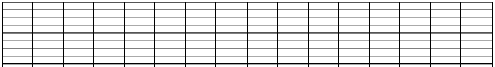 Lecture/vocabulaire
5
Je cherche sur ma fiche  du son « O » les réponses (les chiffres correspondent au numéro des colonnes):
Je suis un animal qui ne voit rien(1) : ____________
Je suis accroché aux fenêtres(4) ___________
On m’offre aux anniversaires(3): _____________
Je suis sur l’arbre (5) : ____________
C’est une saison (1) : _________________
La sorcière l’utilise pour ses potions(2) : _________
C’est un prénom (2) : ________________
Celui de la France est bleu blanc rouge(3): _______
C’est le contraire de froid(1) : _____________
C’est un outil (3): _________________
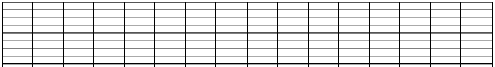 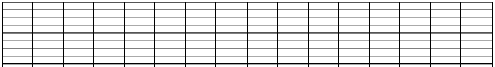 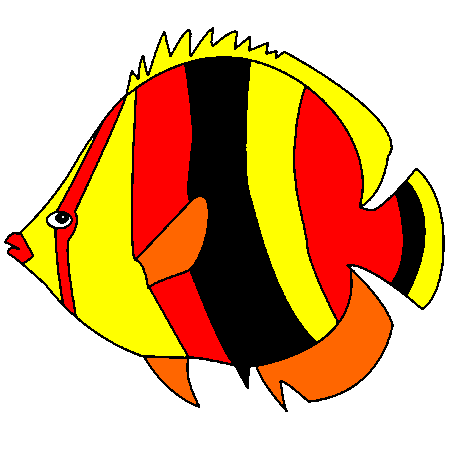 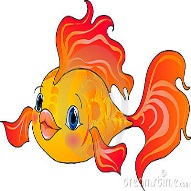 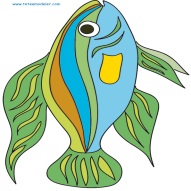 Grammaire
Géométrie
8
7
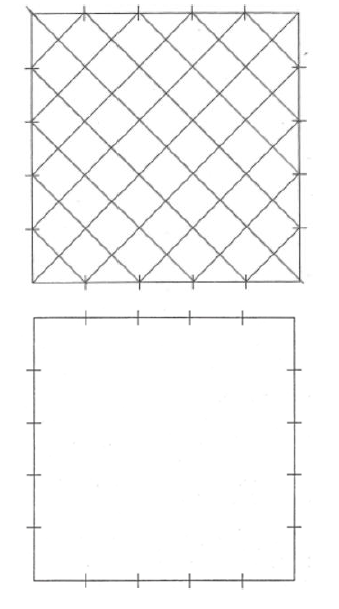 Classe les mots dans le tableau:
Je reproduis les frise à la règle et je les colorie:
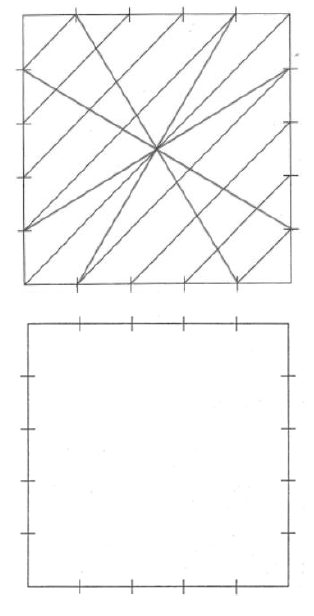 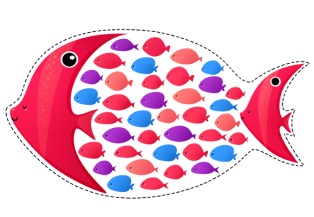 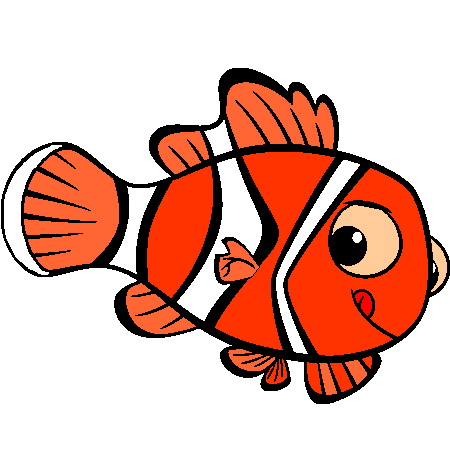 Complète les phrases avec un verbe
Le petit poisson____________ dans son aquarium.
Les élèves___________ des poissons dans le dos des copains.
La maîtresse __________ des blagues aux élèves.
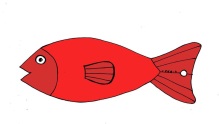 Numération
Calcul
9
10
Je PLACE les dessins à la place
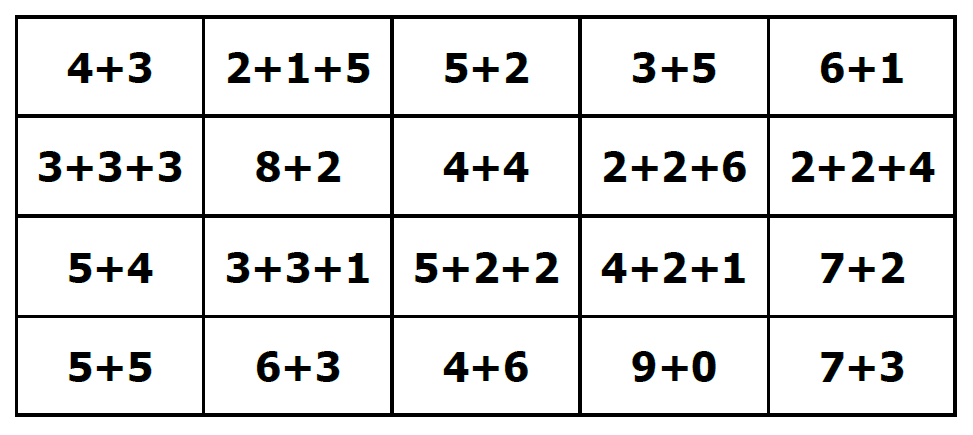 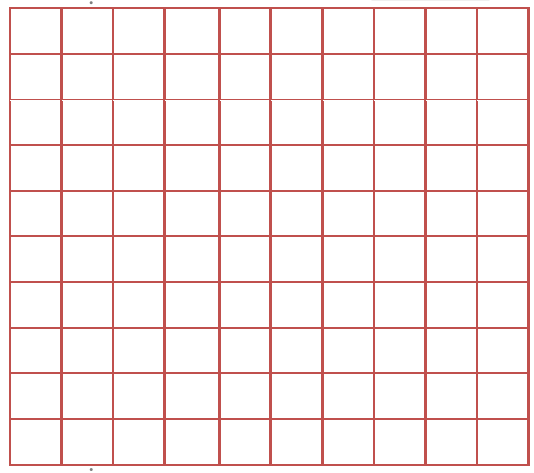 0
Opérations
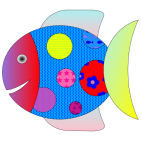 11
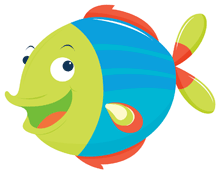 99
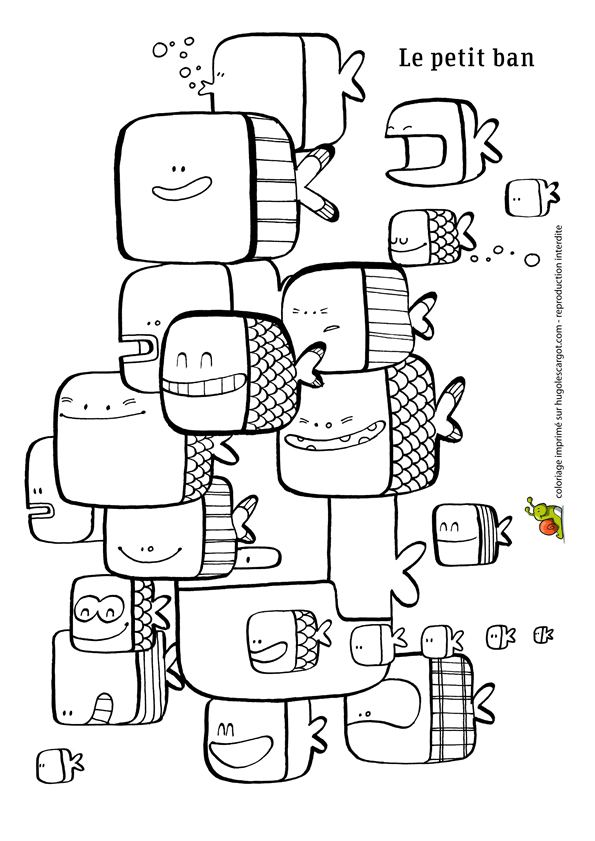 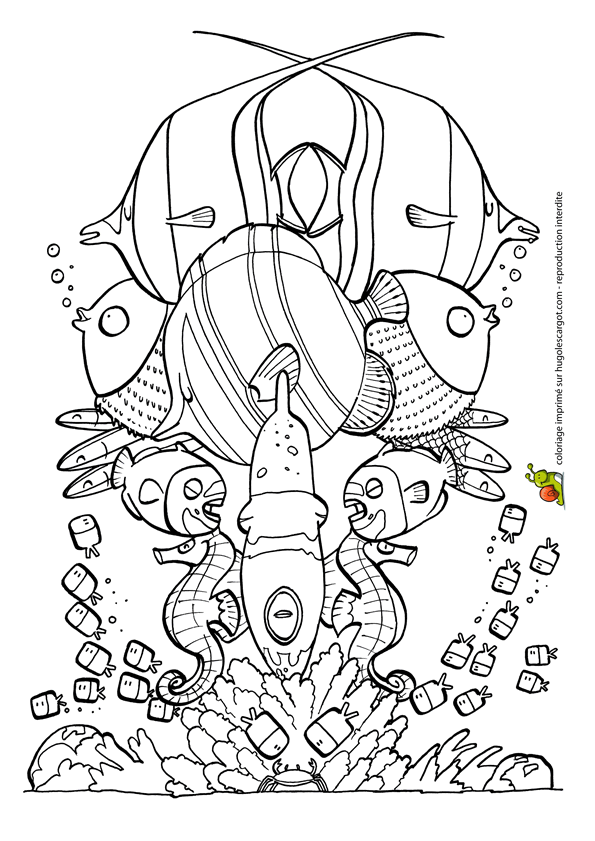